PLANTILLA DE DIAGRAMA DE HITOS DE VARIAS ETAPAS
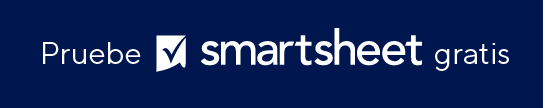 HITO 1
HITO 2
NOMBRE/DESCRIPCIÓN DEL HITO
HITO 3
NOMBRE/DESCRIPCIÓN DEL HITO
NOMBRE/DESCRIPCIÓN DEL HITO
HITO 4
NOMBRE/DESCRIPCIÓN DEL HITO
NOMBRE/DESCRIPCIÓN DE LA TAREA

00/00/0000
NOMBRE/DESCRIPCIÓN DE LA TAREA

00/00/0000
NOMBRE/DESCRIPCIÓN DE LA TAREA

00/00/0000
NOMBRE/DESCRIPCIÓN DE LA TAREA

00/00/0000
NOMBRE/DESCRIPCIÓN DE LA TAREA

00/00/0000
NOMBRE/DESCRIPCIÓN DE LA TAREA

00/00/0000
NOMBRE/DESCRIPCIÓN DE LA TAREA

00/00/0000
NOMBRE/DESCRIPCIÓN DE LA TAREA

00/00/0000
NOMBRE/DESCRIPCIÓN DE LA TAREA

00/00/0000
NOMBRE/DESCRIPCIÓN DE LA TAREA

00/00/0000
NOMBRE/DESCRIPCIÓN DE LA TAREA

00/00/0000
NOMBRE/DESCRIPCIÓN DE LA TAREA

00/00/0000
ETAPA 1
ETAPA 2
ETAPA 3
ETAPA 4